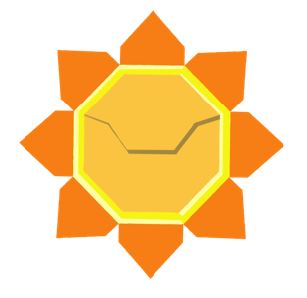 Actividades GREEN-PR Ponce
Ricardo J. Pérez Burgos
Maria del C. Ramos Rosado
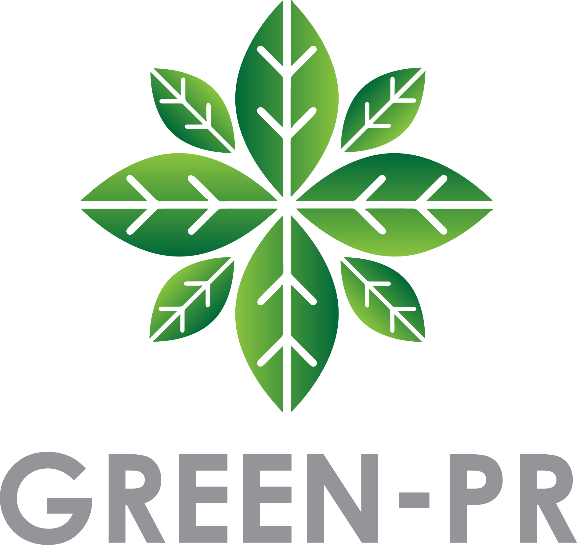 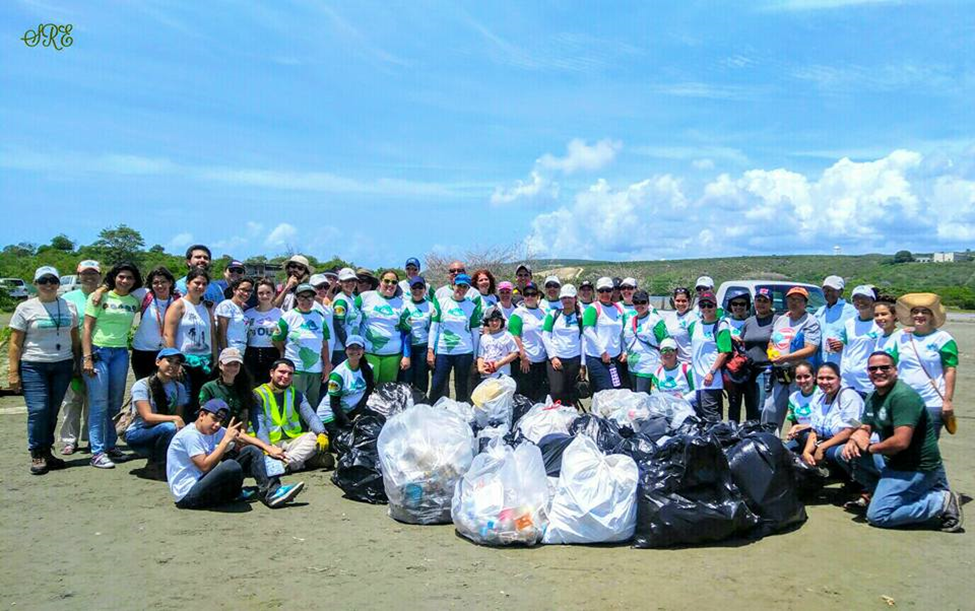 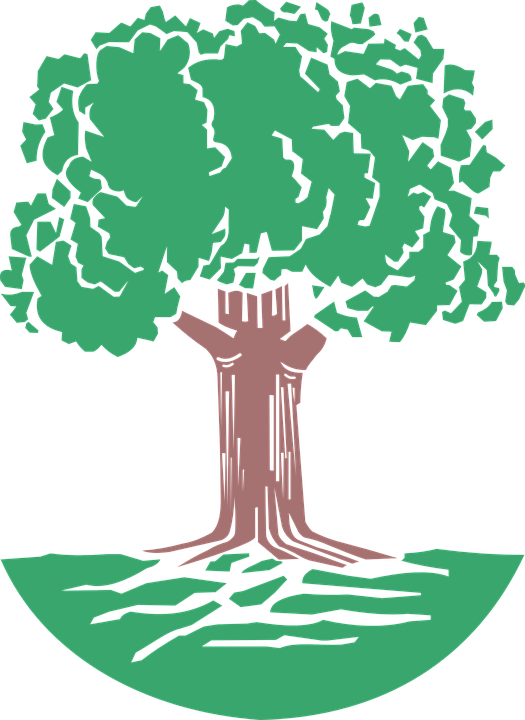 Limpieza de CostasReserva Natural Punta Cuchara, Ponce PR
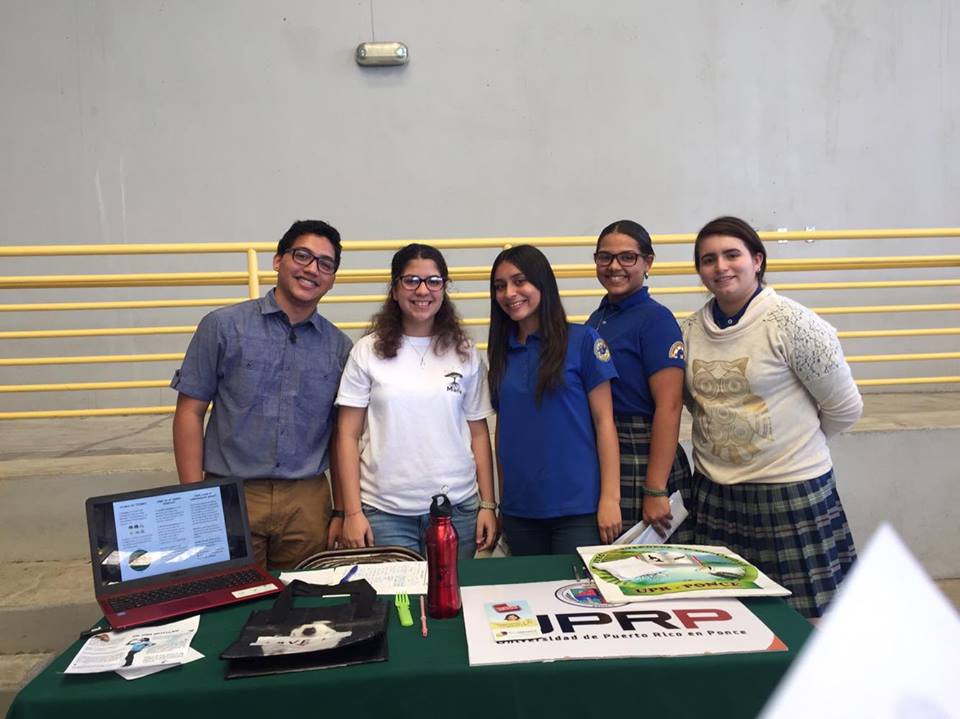 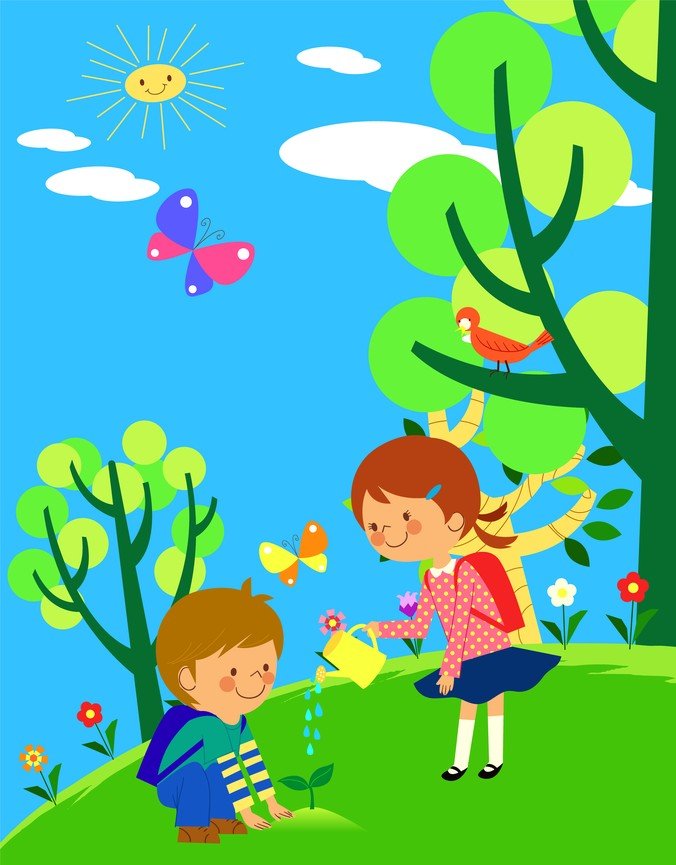 Feria Ambiental - Escuela Vocacional Bernardino Cordero Ponce PR
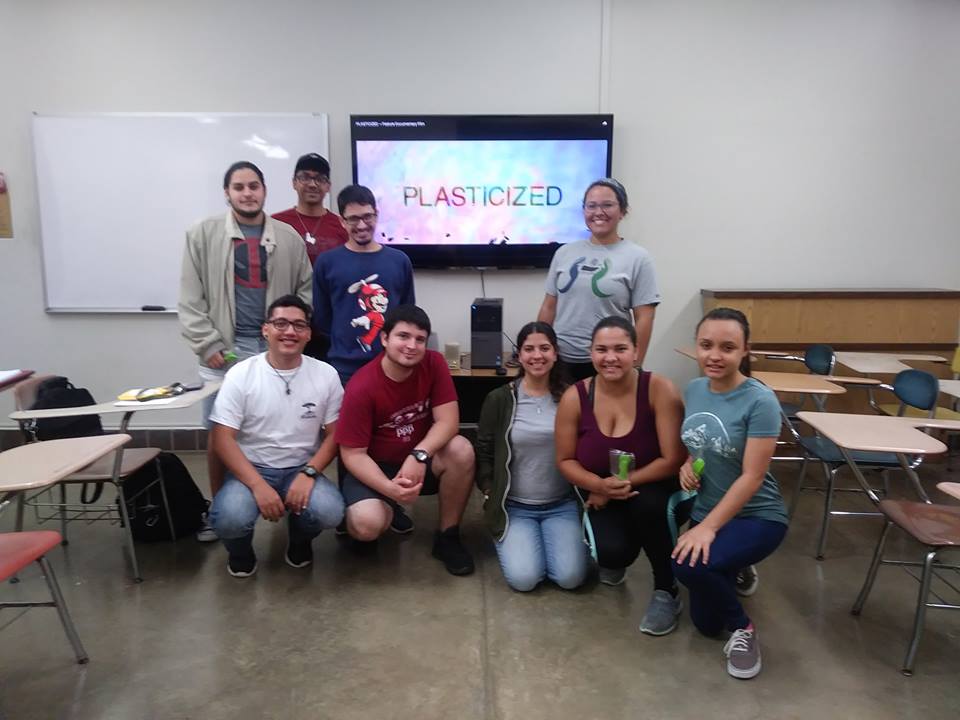 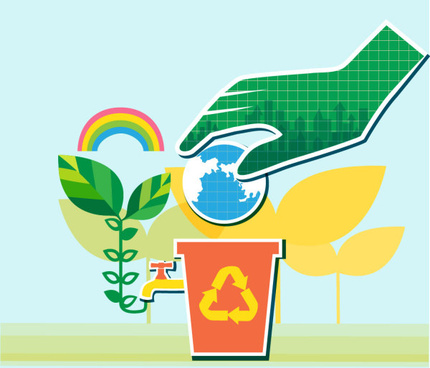 Presentación del Documental PlasticizedUPR Ponce
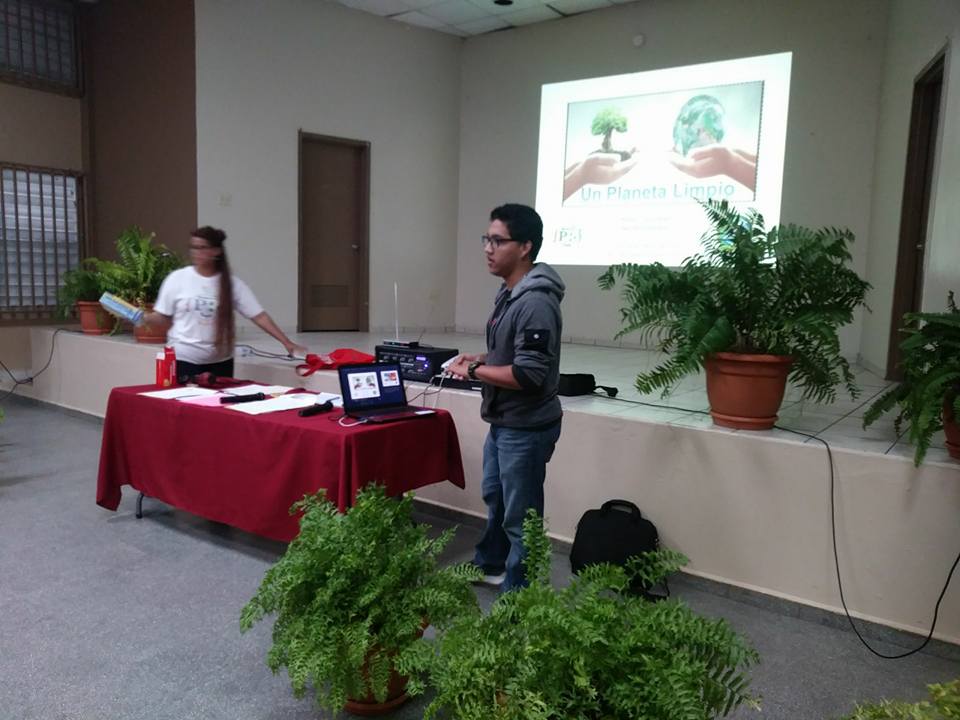 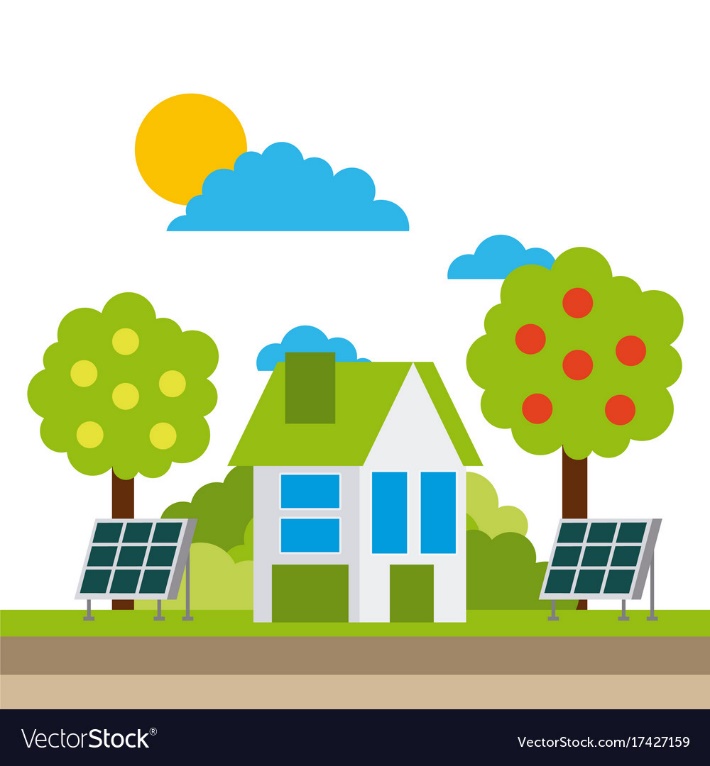 Cambio Climático - Residencial Público Ernesto Ramos Antonini, Ponce PR
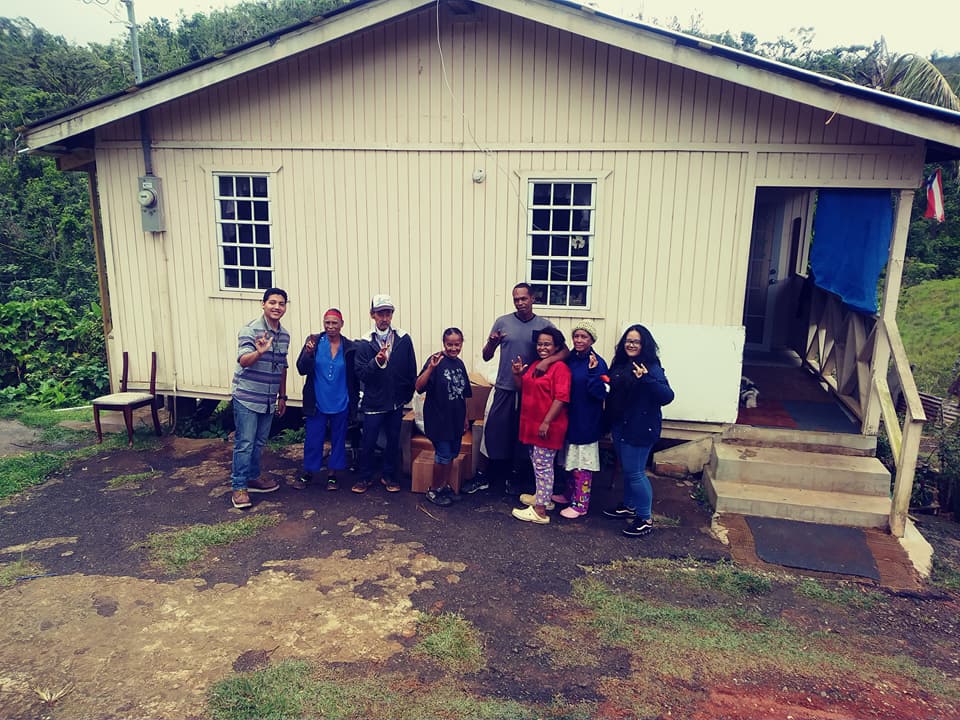 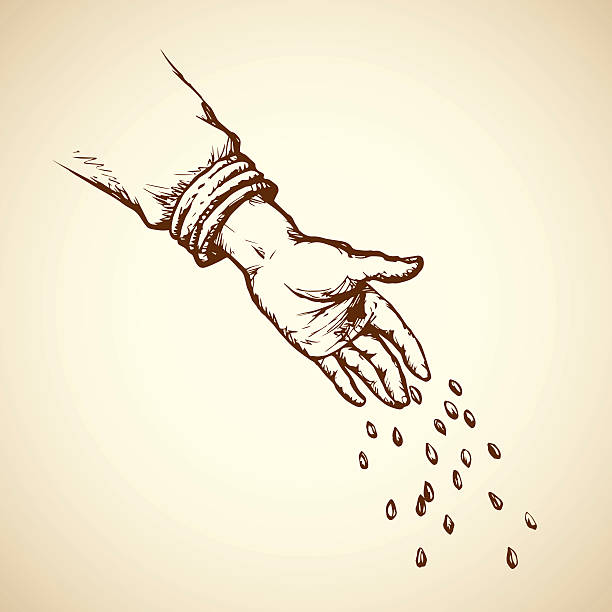 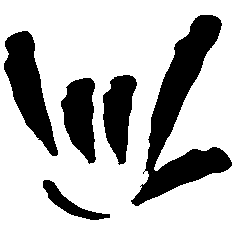 Entrega de suministros a agricultores Sordos.Bo Saltos Cabras, Sec. Miraflores Orocovis PR
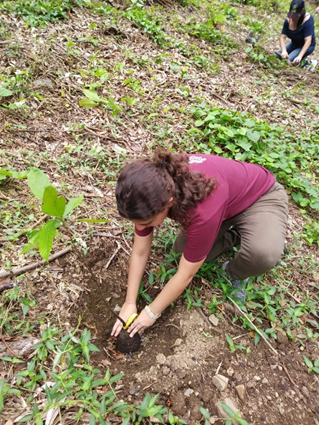 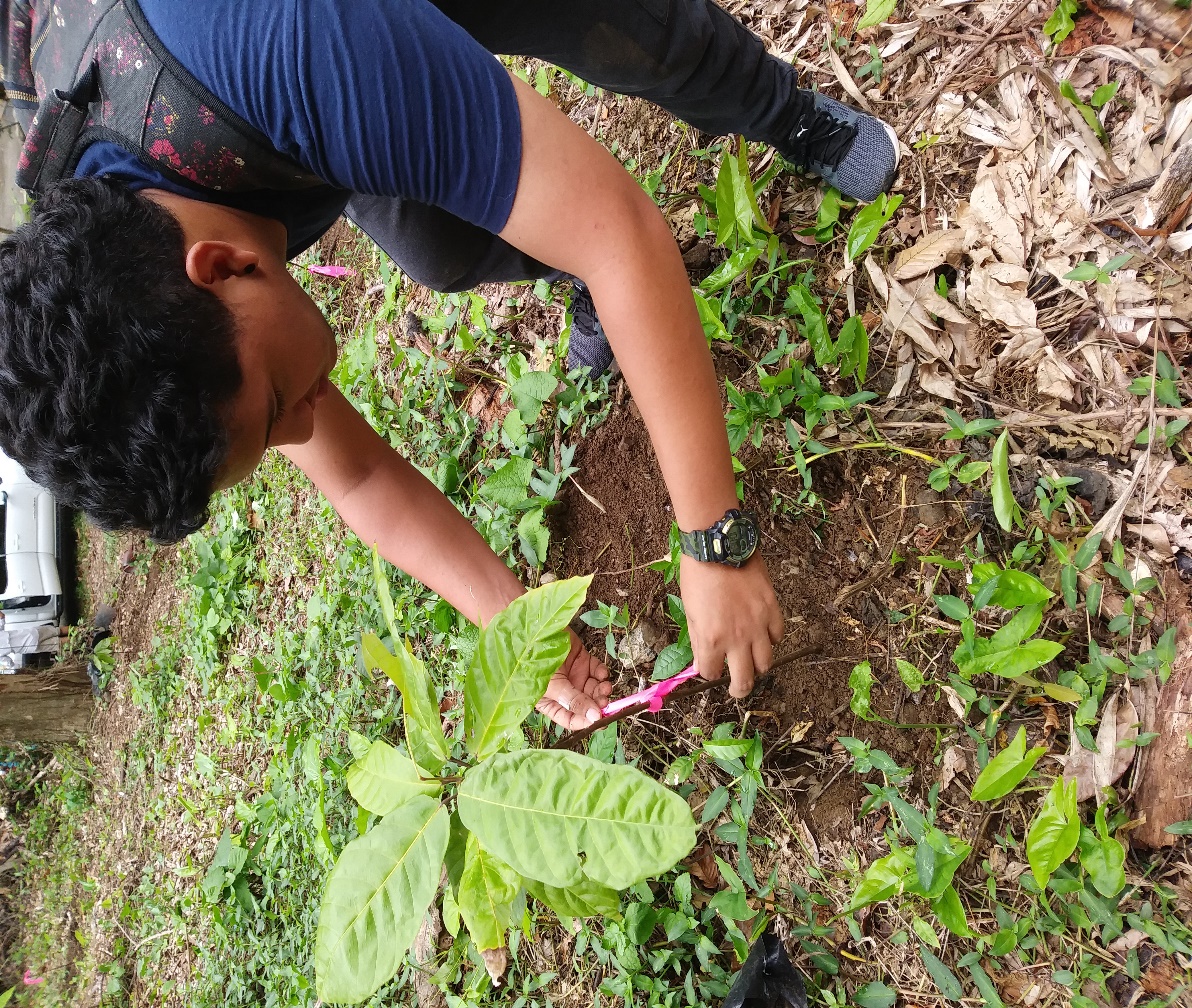 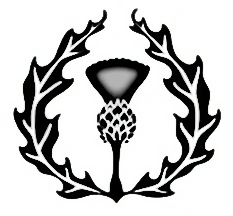 Siembra de Cacao – Huerto Comunitario Marueños Ponce PR
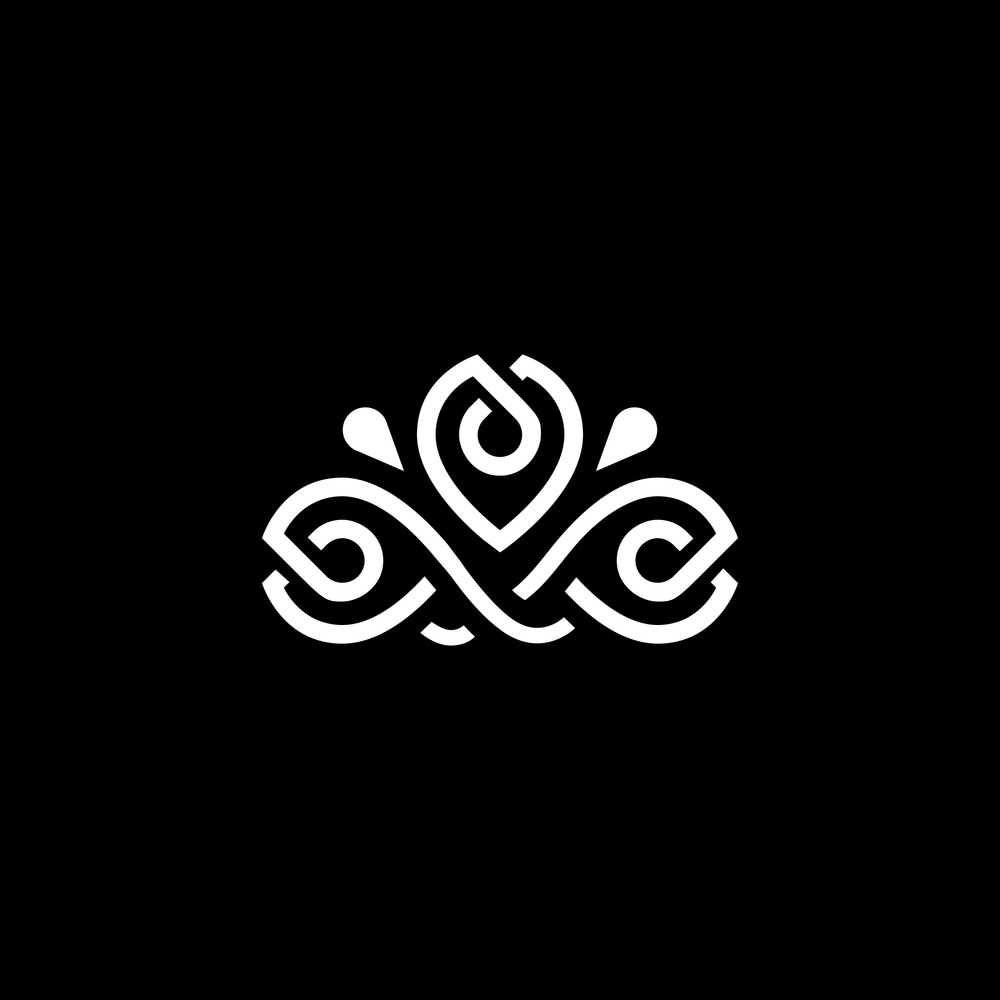 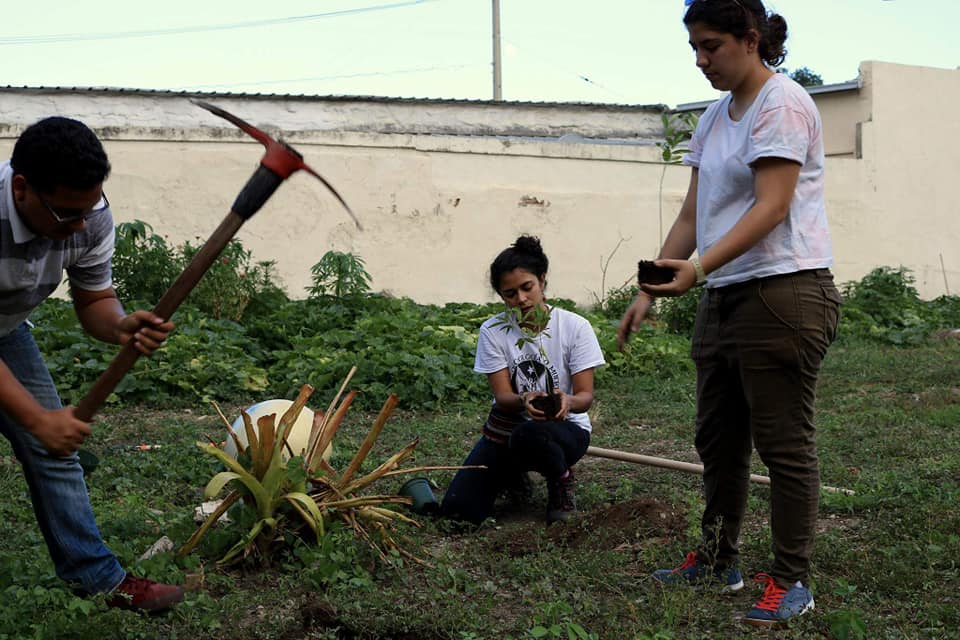 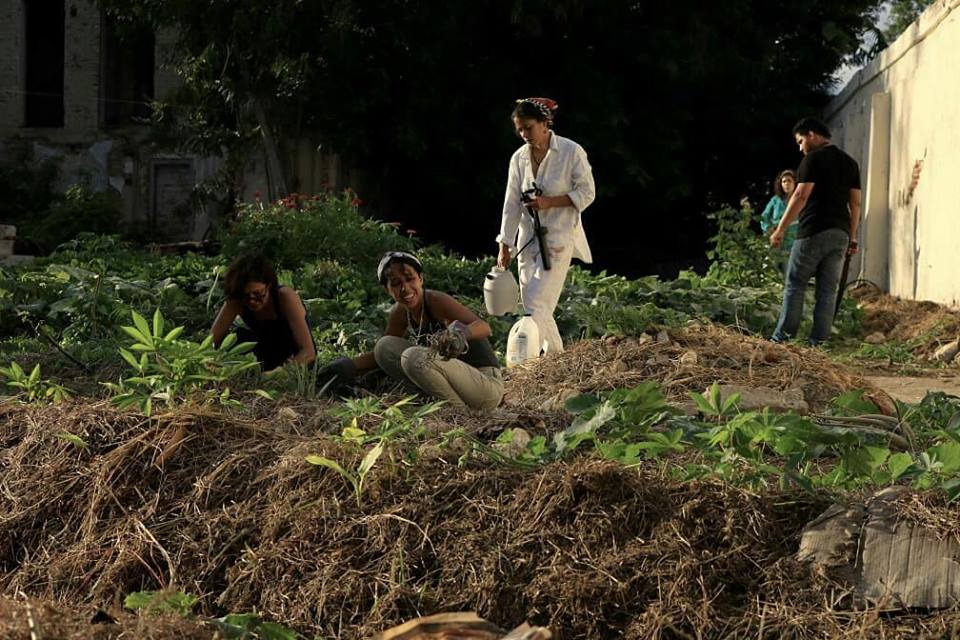 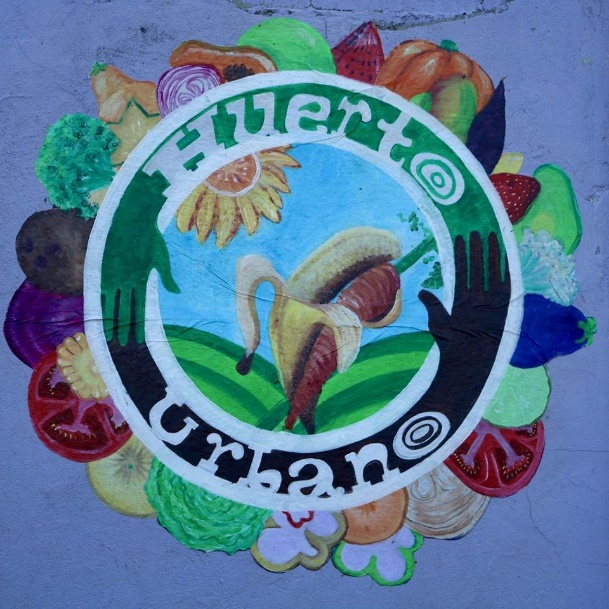 Mantenimiento Huerto UrbanoCallejón Trujillo, Ponce PR
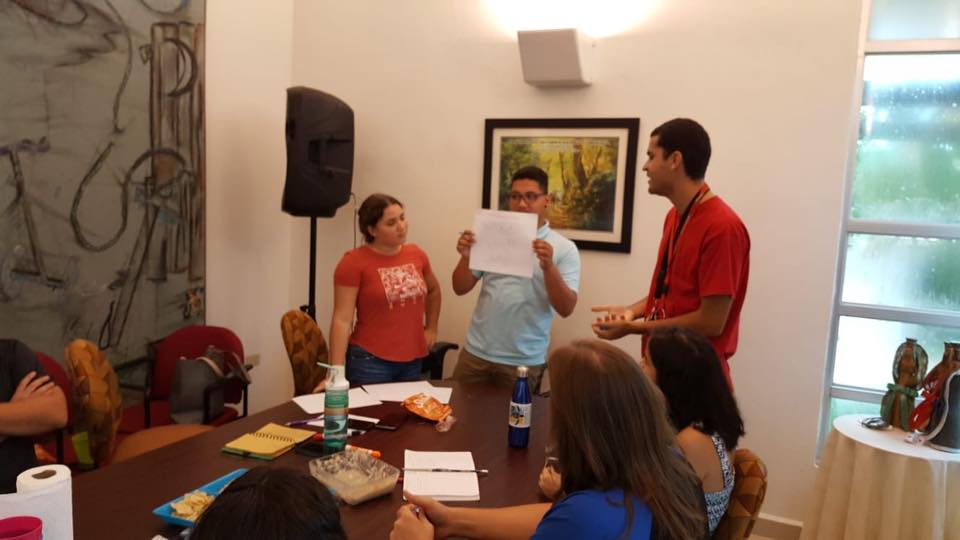 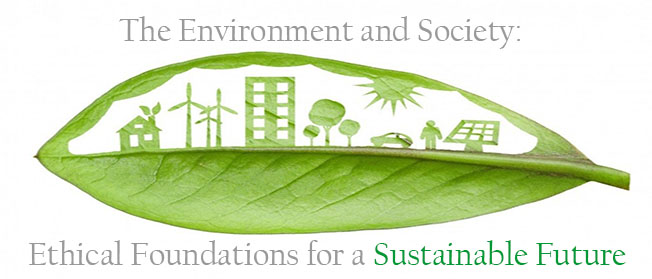 Nuestro rol con el ambienteCentro Cultural Cayacol, Juana Díaz PR
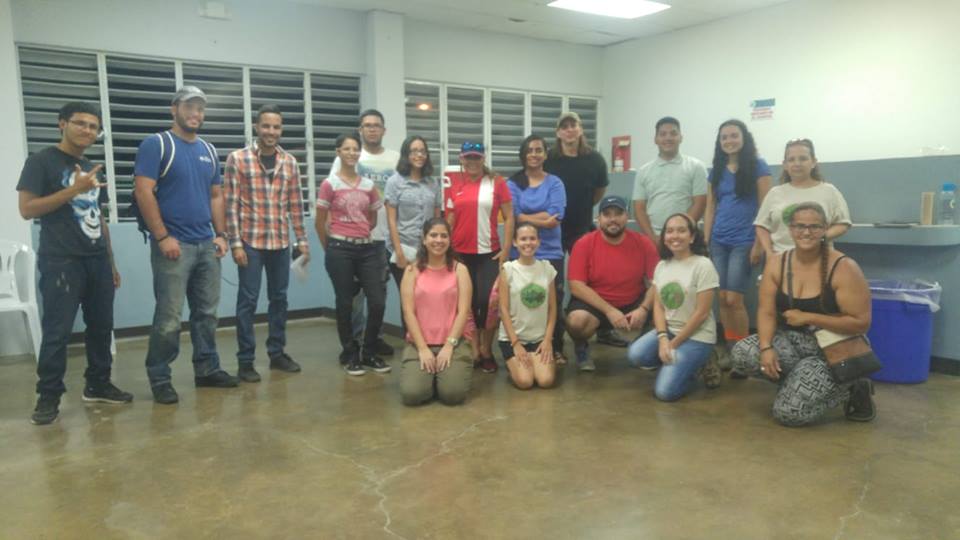 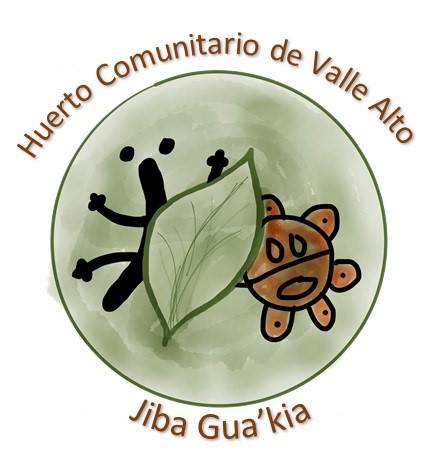 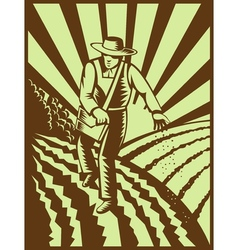 Taller VermicompostaHuerto Jiba Gua’kia Valle Alto, Ponce PR
Camisa Diseñada
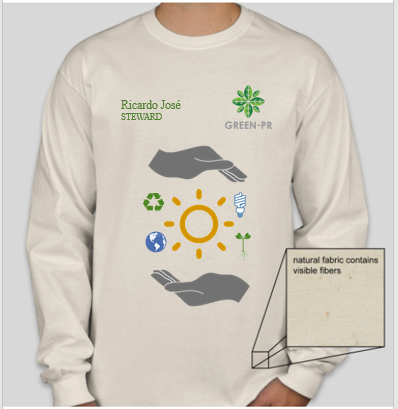 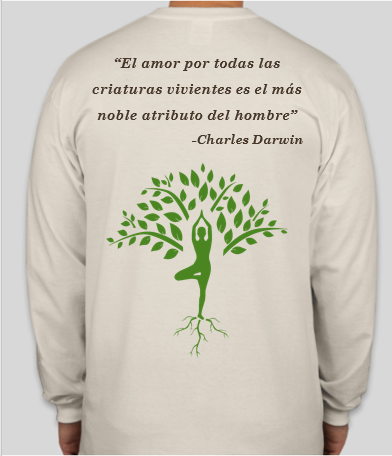 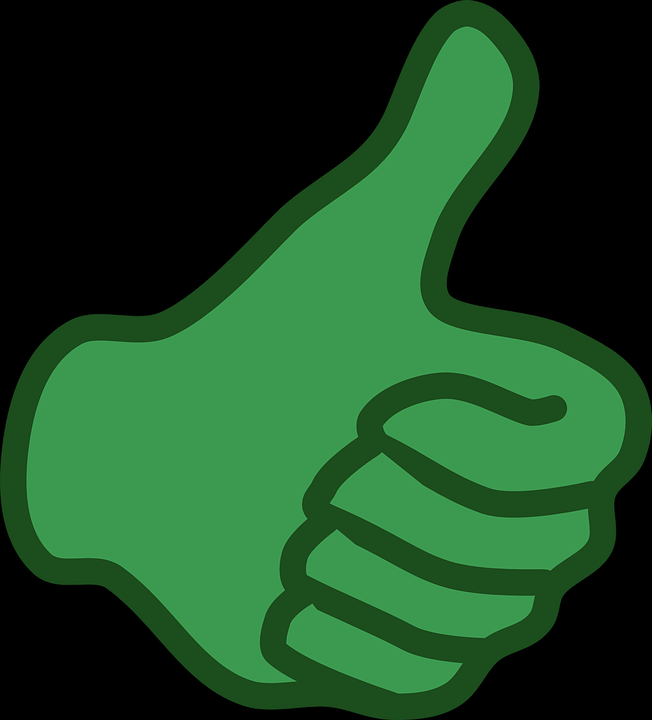 ¡GRACIAS!
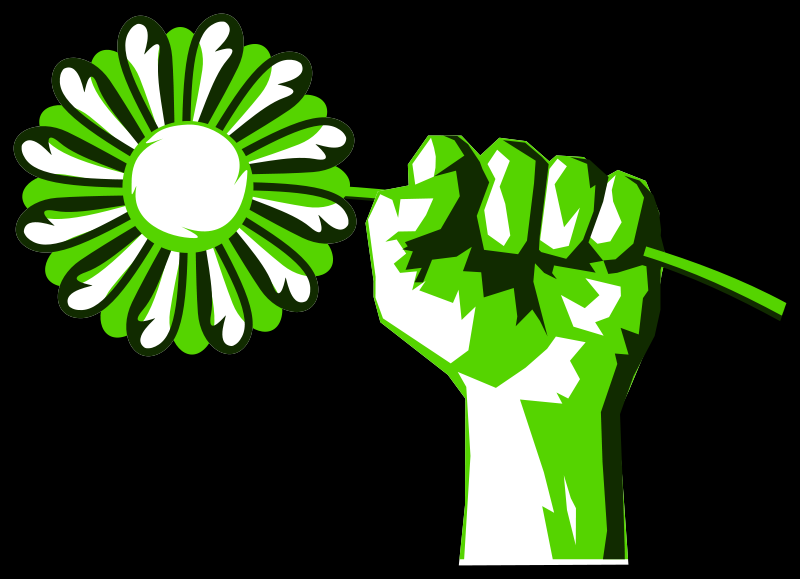